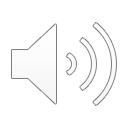 Learning intention: Subtract numbers
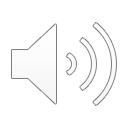 Number bonds to 100
Recap
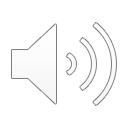 Last week we were adding numbers using our number bonds to 100. 
This week we are going to subtract numbers. 

First complete these questions by filling in the gaps: 

0 + ___ = 10 		4 + ___ = 10 		8 + ___ = 10 
1 + ___ = 10 		5 + ___ = 10 		9 + ___ = 10 
2 + ___ = 10 		6 + ___ = 10 		10 + ___ = 10 
3 + ___ = 10 		7 + ___ = 10
Fact families
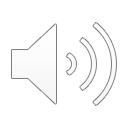 Fact families are related addition and subtraction calculations which use the same numbers. 
For example: 

6 + 4 = 10 			10 – 4 = 6
4 + 6 = 10 			10 – 6 = 4

5 + 15 = 20 		20 – 5 = 15
15 + 5 = 20 		20 – 15 = 5
Subtraction
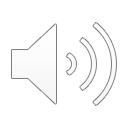 To subtract multiples of 10, we can use our understanding of our number bonds to 10  and fact families. 

For example: 

100 – 40 = 	60				4 + 6 = 10 
					so...10 – 4 = 6 
						x 10        x 10       x 10 
						100 – 40 = 60
Subtraction
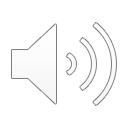 Try this one: 						Remember to use 								your number 									bonds to help you!

100 – 50 =
Subtraction
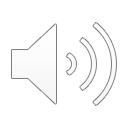 Answer:

100 – 50 = 50

5 + 5 = 10
10 – 5 = 5 
100 – 50 = 50
Subtraction
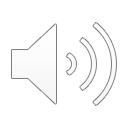 To subtract multiples of 10, we can also use our understanding of our number bonds to 20.

For example: 

200 – 30 = 	170				3 + 17 = 20 
					so...20 – 3 = 17 
						x 10        x 10       x 10 
						200 – 30 = 170
Subtraction
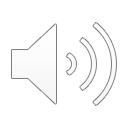 Try this one: 						Remember to use 								your number 									bonds to help you!

200 – 20 =
Subtraction
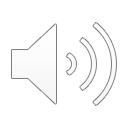 Answer:

200 – 20 = 180

2 + 18 = 20
20 – 2 = 18 
200 – 20 = 180
Task
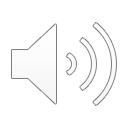 Have a go at answering these questions: 

100 – 60 = 		4. 100 – 90 = 		7. 200 – 120 = 
100 – 10 =  		5. 100 – 100 = 		8. 200 – 60 = 
100 – 70 = 		6. 200 – 70 = 		9. 200 – 150 =